epWWWサーバ
北海道大学 理学院
宇宙理学専攻 M1
古田裕規
目次
WWWとは

ep の WWWサーバ

ホームページを作ろう！
International Telecommunication Union
International Telecommunication Union
wwwとは
World Wide Web の略



このWWWが構成されるのに, 
	実はある機関が…
CERN
[Speaker Notes: ティム・バーナーズ＝リー
1980年6月にスイス・ジュネーヴの欧州原子核研究機構（CERN） にソフトウェア技術のコンサルタントとして6ヶ月間在籍した。バーナーズ＝リーは数千人に上る研究者や参加者に効率よく情報を行き渡らせるためのシステム 開発を命じられるが、折しもバーナーズ＝リーは個人的開発作業の一環として、ランダムに他の文書と連結できる仕組みを持ったENQUIREを開発していた。公表はされなかったものの、WWW の概念の基礎となるものであった。
1981年から4年間英イメージ・コンピュータ・システムズ社の技術デザインの責任者を務めた後、1984年にCERNへ復帰すると科学データ閲覧のための分散リアルタイムシステムに関する業績でフェローシップを贈呈される。1989年3月、後にWWWへ発展することになる、CERN内の情報にアクセスするためのグローバルハイパーテキストプロジェクトの提案を公式に行う[4]。上司Mike Sendallや同僚ロバート・カイリューの支援も受け、1990年11月にはより具体化した提案書 "WorldWideWeb: Proposal for a HyperText Project" を提出[5]。同年12月にNEXTSTEP上で世界初のWebサーバであるhttpdと世界初のウェブブラウザ・HTMLエディタであるWorldWideWebを構築する[6]。]
(まじめに)wwwとは
World Wide Web の略
      - インターネットやイントラネットで標準的に用いられるドキュメントシステム
      - 「世界中に広がった蜘蛛の巣」を意味する
このWWWが構成されるのに, 
	実はある機関が…
Webサーバのお仕事
Webブラウザからの要求に応じてHTMLや画像等のオブジェクトの表示を提供するサーバのこと.
HTTP(HTTPS)プロトコルに則りHTML, 画像情報を配信
WWWの仕組み
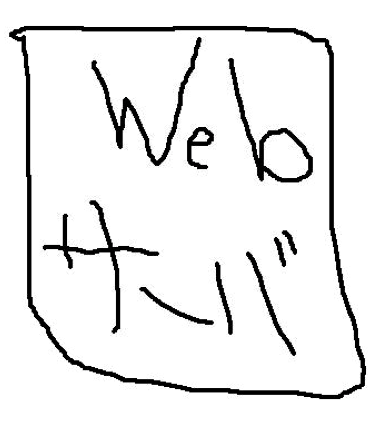 見せろよ
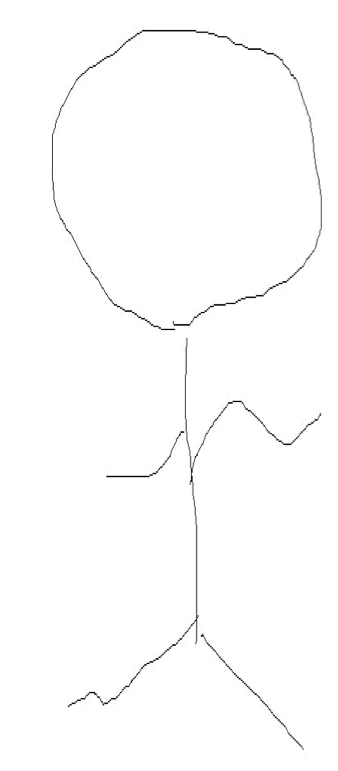 http://www.ep.sci.hokudai.ac.jp/~hoge/indexhtml
~hoge/public_html/indexhtml
お見せします
_|＼○_
HTTPプロトコル
HTTP ( = HyperText Transfer Protocol)
HyperText 文書のやり取りをするための規約
通常は Port 80番を用いる.
このHTTPの発祥にも実はある機関が…
WWWサーバの概念
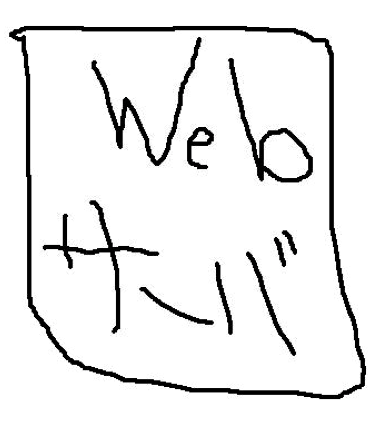 見せろよ
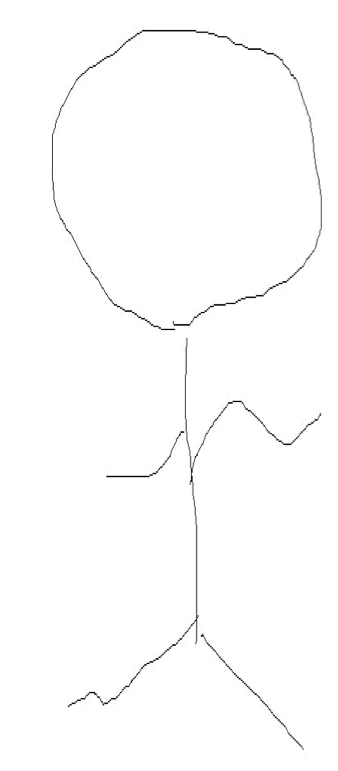 http://www.ep.sci.hokudai.ac.jp/~hoge/indexhtml
HTTPという法律
~hoge/public_html/indexhtml
お見せします
_|＼○_
HTTPSプロトコル
HTTPS ( = HyperText Transfer Protocol Security)
HTTPにセキュリティ機能を追加したプロトコル.
通常は Port 443番を用いる.
データを暗号化して送受信することが出来るプロトコルである SSL を追加
盗聴改竄なりすましを防ぐことが出来, 個人情報(カード等)のやり取り等に用いられる.
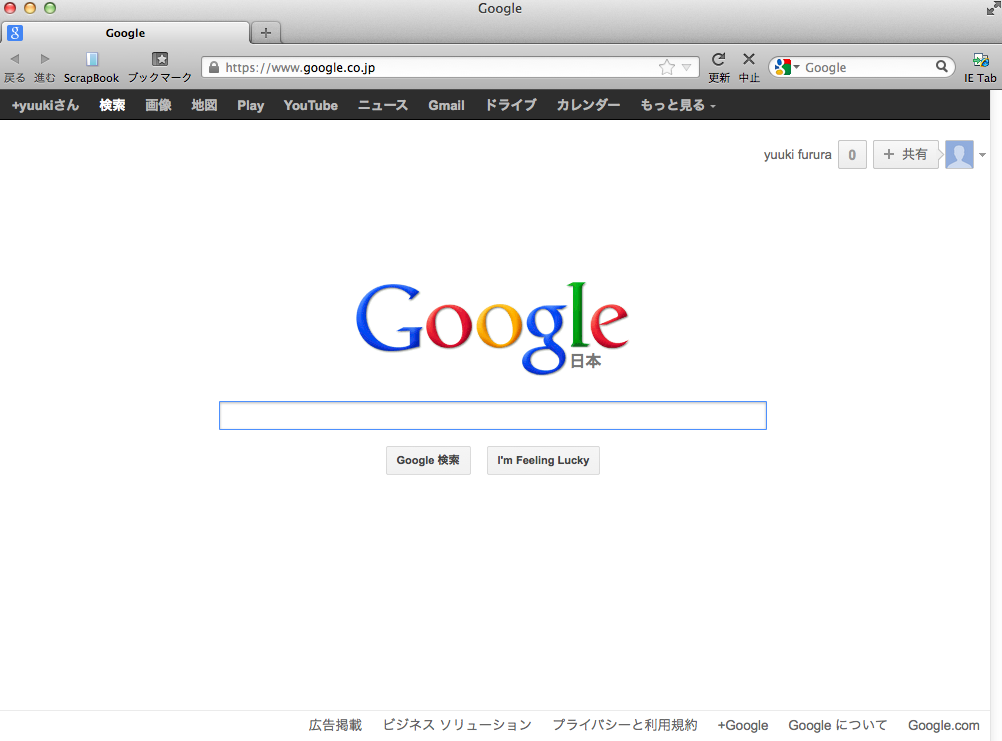 ココ
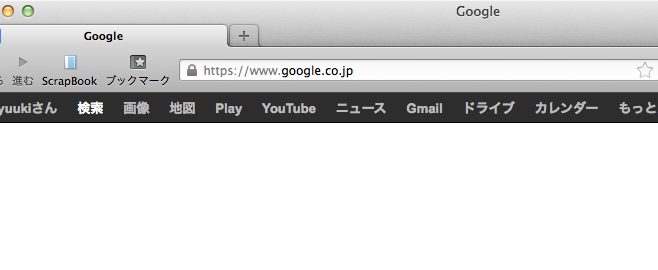 ココ
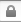 [Speaker Notes: SSLには偽物？もあるようなので気をつけましょう]
ep の WWW
Host 名
	- orange
仕事
	- webサーバ(apache)
	- セカンダリメールサーバ(qmail)
Apache とは
世界で最も使われているWebサーバソフトウェア
特徴
	- オープンソースソフトウェア
	- 更新がマメ 
	- 機能が拡張できる
	- Yahoo も 96 年から Apache 信者
WWWサーバ管理者
役割
	- WWW サーバの管理
仕事
	- 日常業務(パケージの更新, log チェック)
	- サーバ再構築, 入れ替え作業
唐突ですが….
自分のホームページを作ろう！！
自分のホームページの作り方
ep アカウントを作成する
WWWサーバに ~hoge/public_html ディレクトリを作成
index.html を作成
ウェブブラウザで
www.ep.sci.hokudai.ac.jp/~hoge/index.html
を入力
[Speaker Notes: ----- 会議メモ (2012/11/30 17:33) -----
index.html]
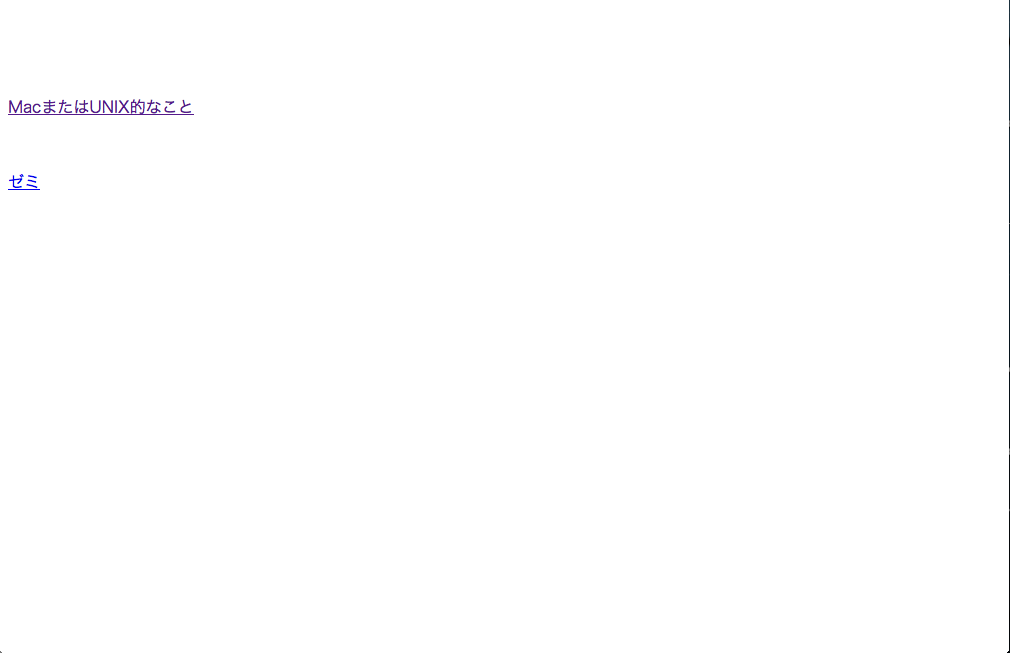 これがepwwwサーバ管理者のHPだ
右クリック
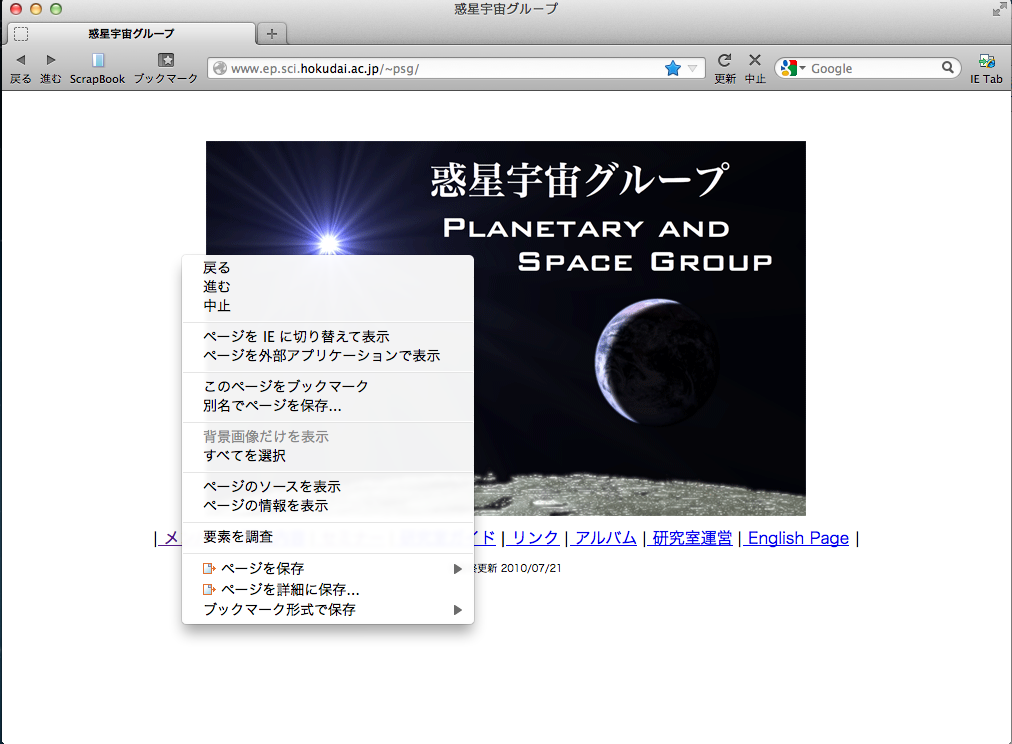 ページのソースを表示
例えばfirefoxだと…
[Speaker Notes: ブラウザによって違う
、あるページ上で右クリック→]
参考資料
International Telecommunication Union
	http://www.itu.int/
EPnetFaN 座学編 2011 「epDNS 2011」
	http://www.ep.sci.hokudai.ac.jp/~epnetfan/zagaku/2011/1118/pub/
EPnetFaN 座学編 2008 「EP DNS Server 」
	http://www.ep.sci.hokudai.ac.jp/~epnetfan/zagaku/2008/0403/pub/
IT用語辞典 e-Words
	http://e-words.jp/